ŞEHİT ÜSTEĞMEN YUSUF TUNABOYLU İMAM HATİP ORTAOKULU
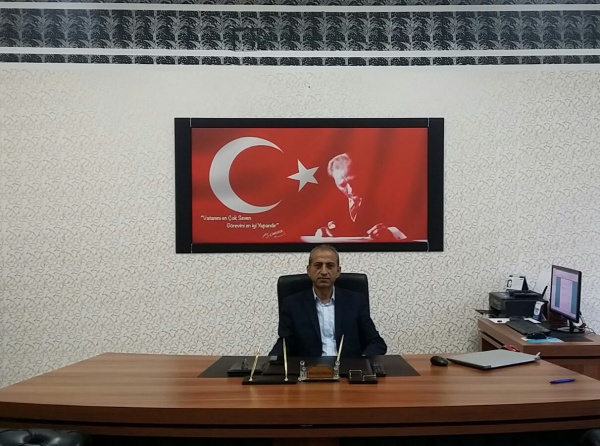 BİLAL ÇETİNKAYA- OKUL MÜDÜRÜ
TARİHÇE
MİSYON VE VİZYON
ANA BİNA
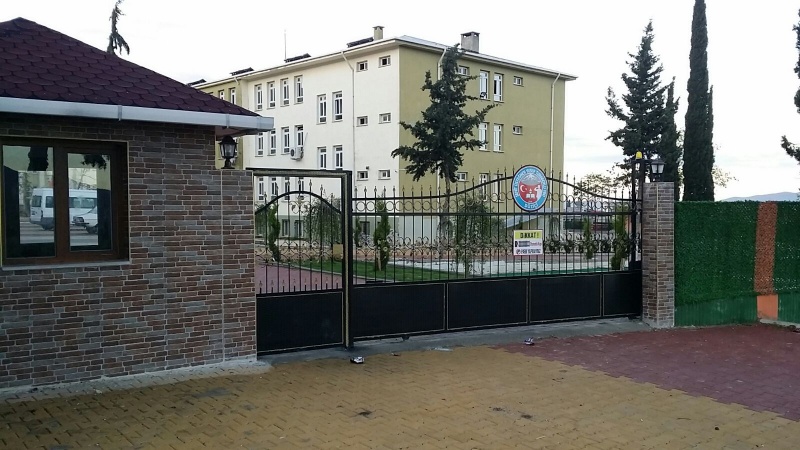 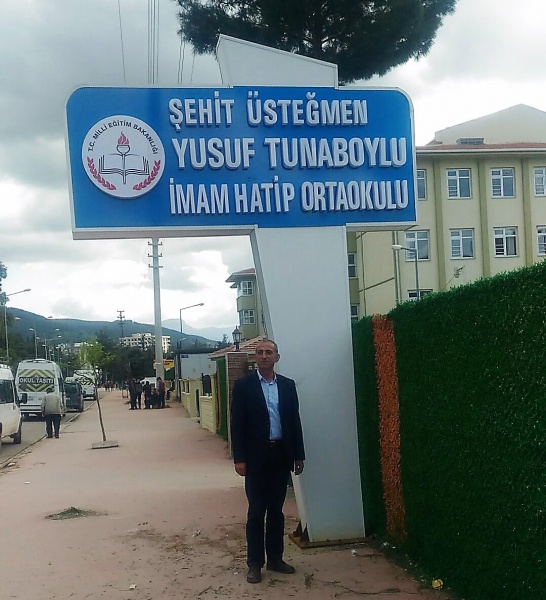 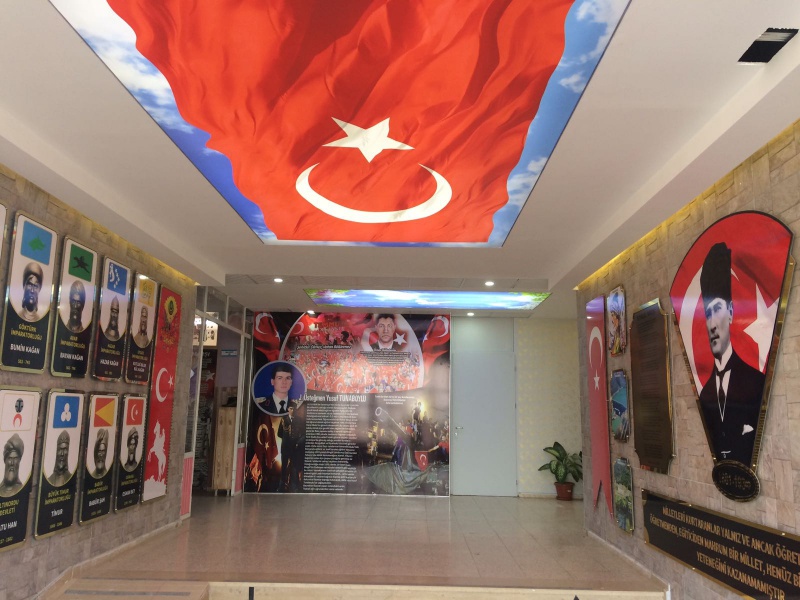 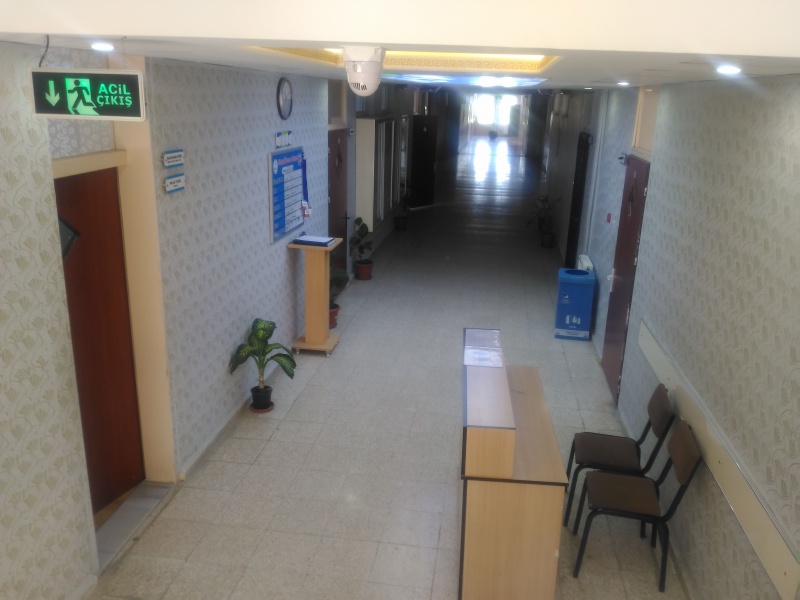 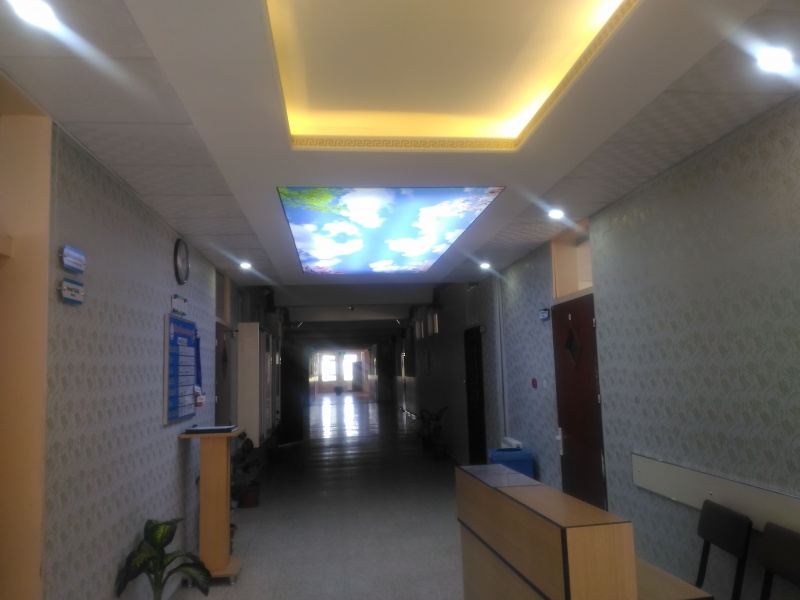 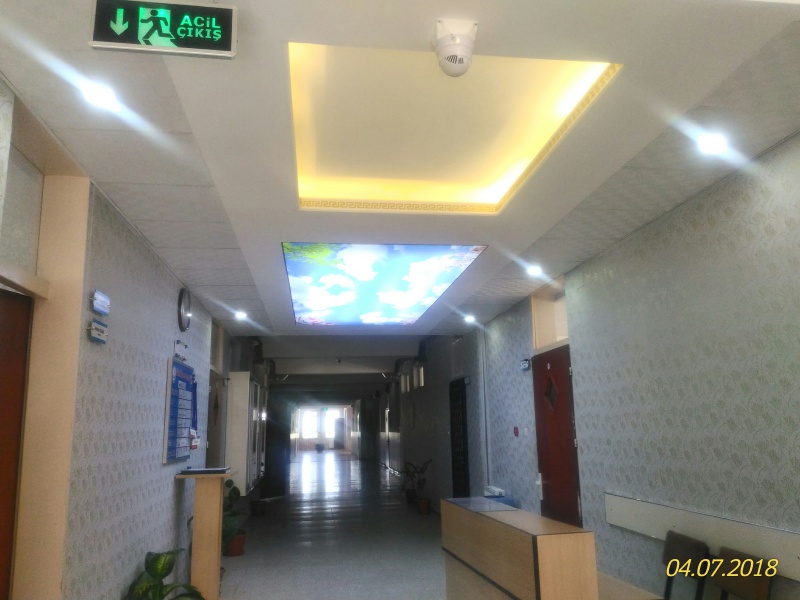 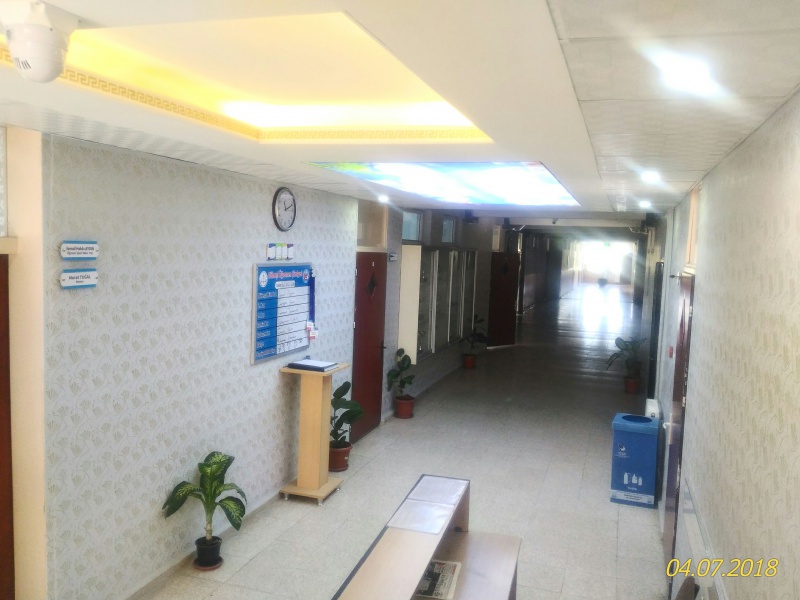 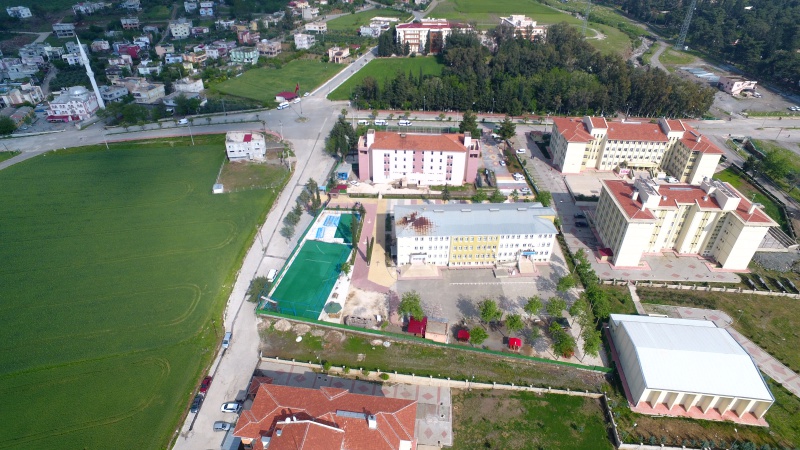 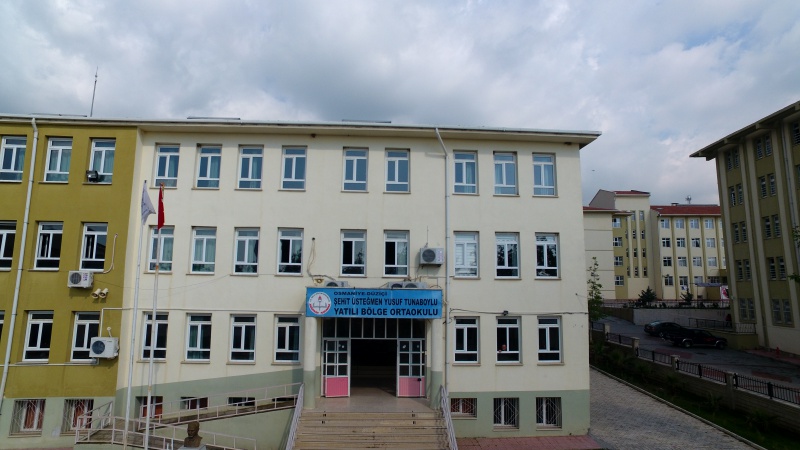 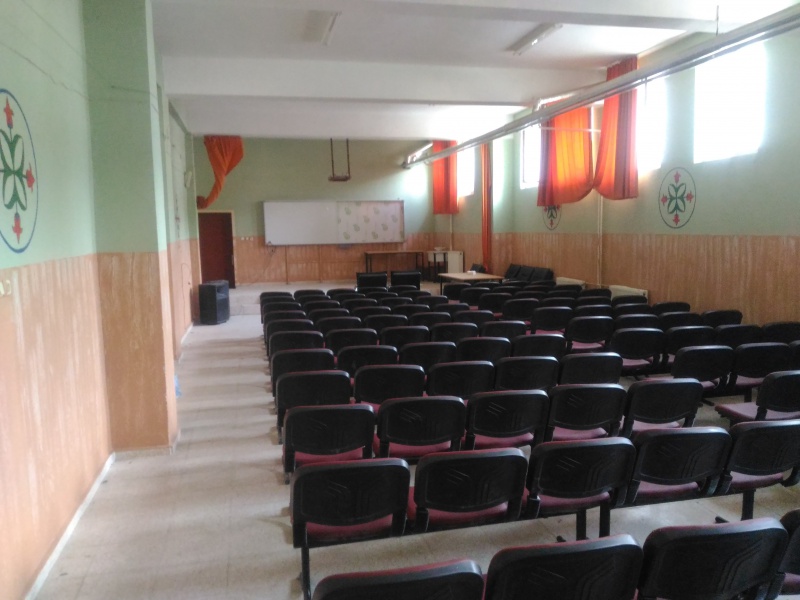 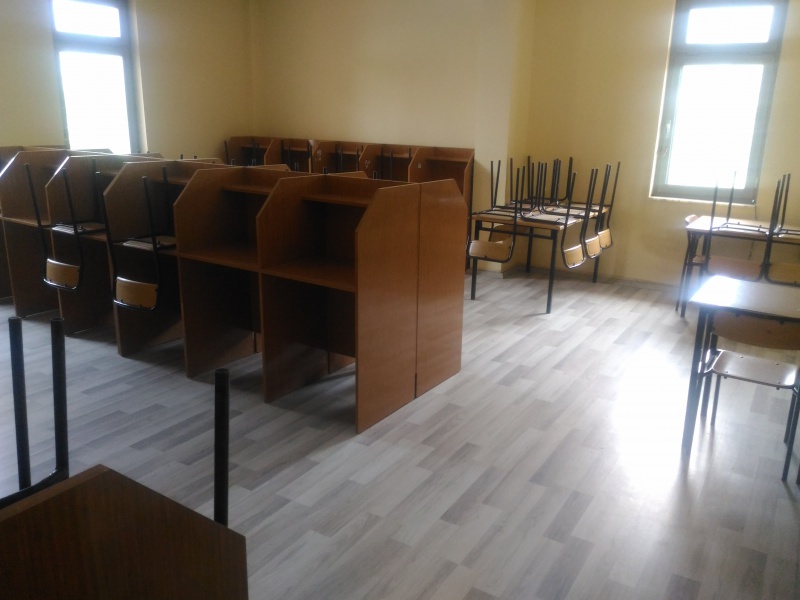 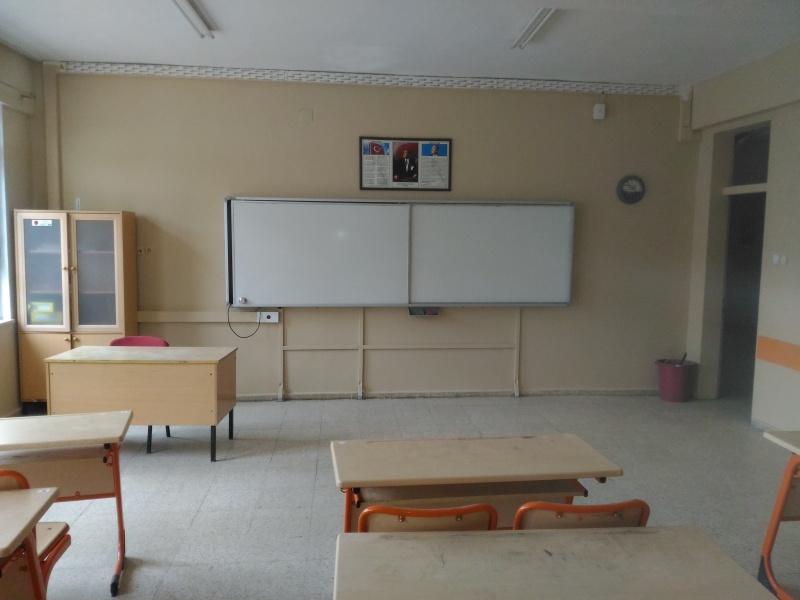 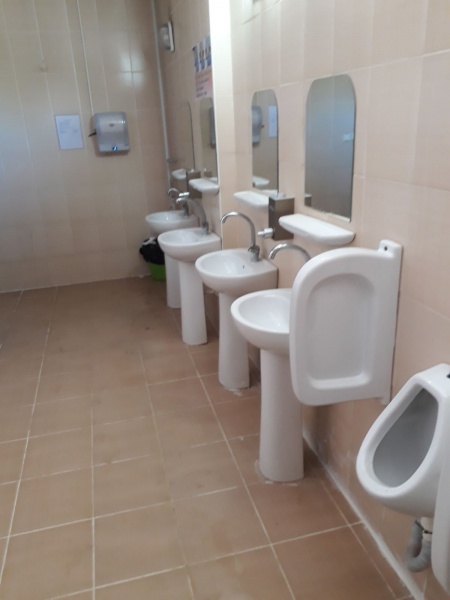 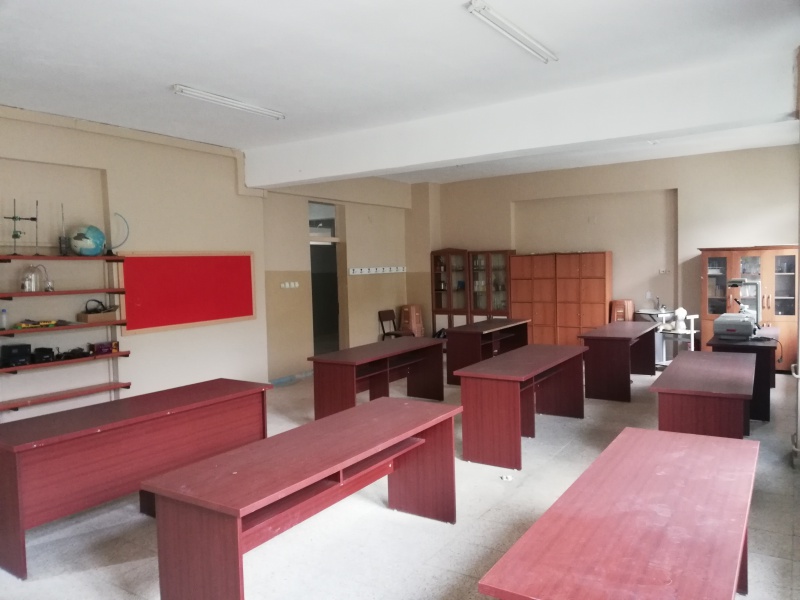 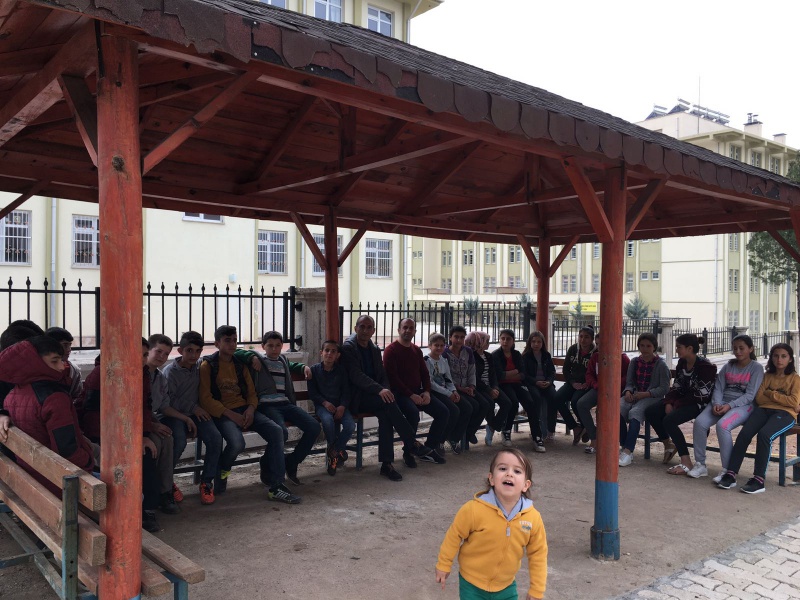 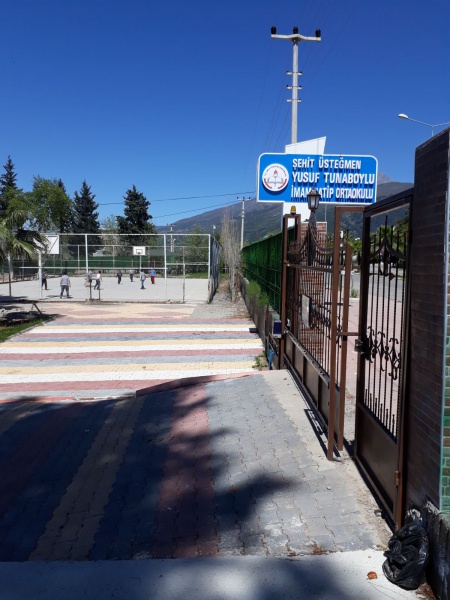 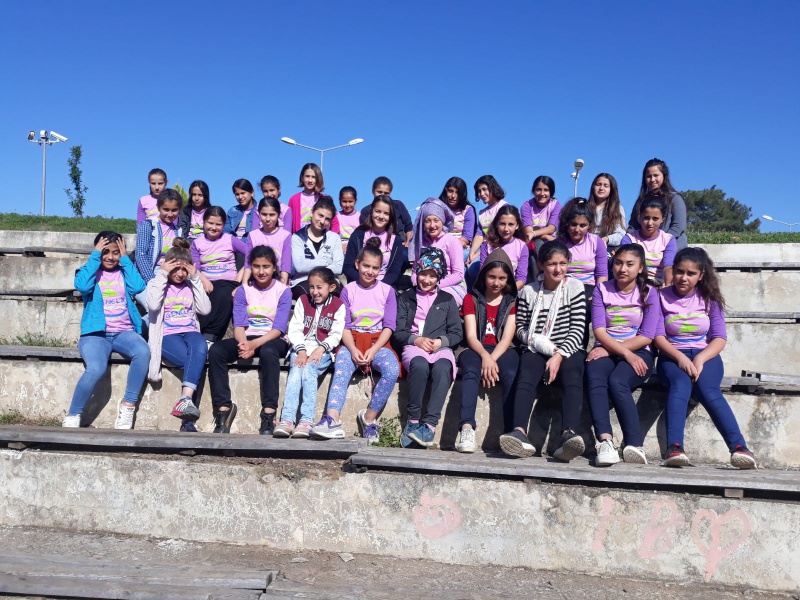 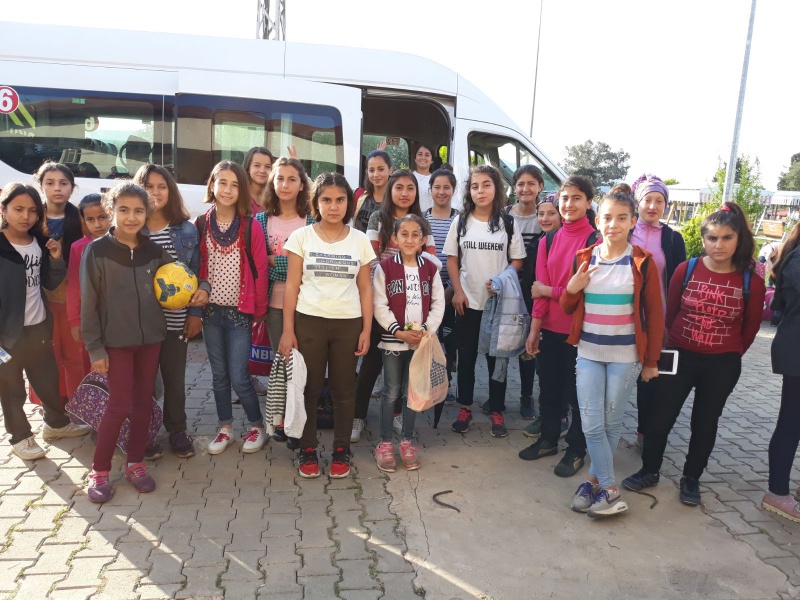 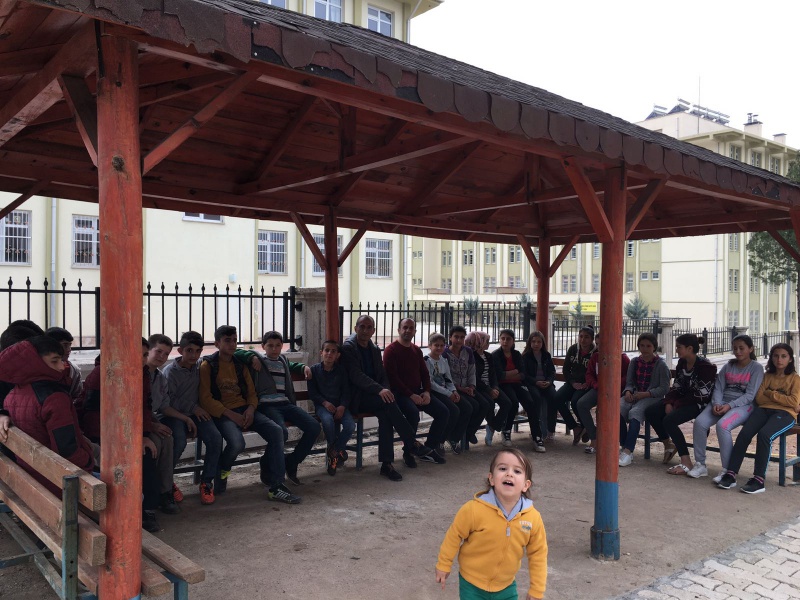 PANSİYON
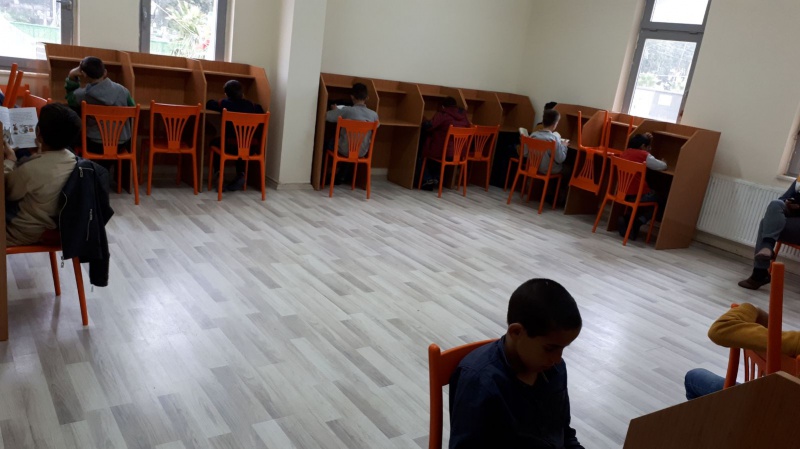 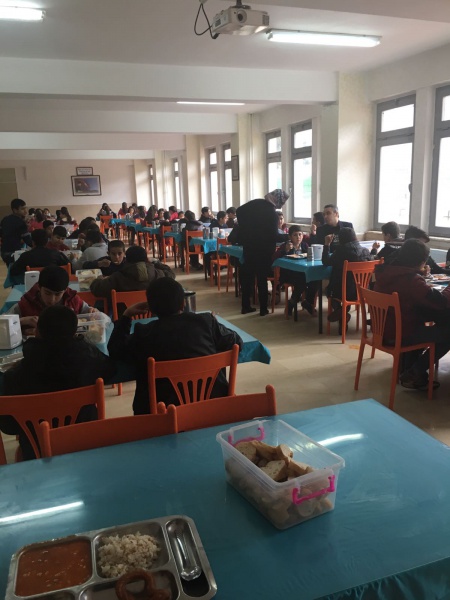 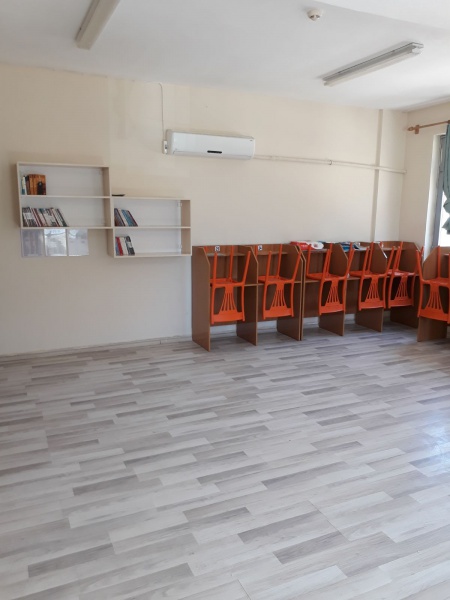 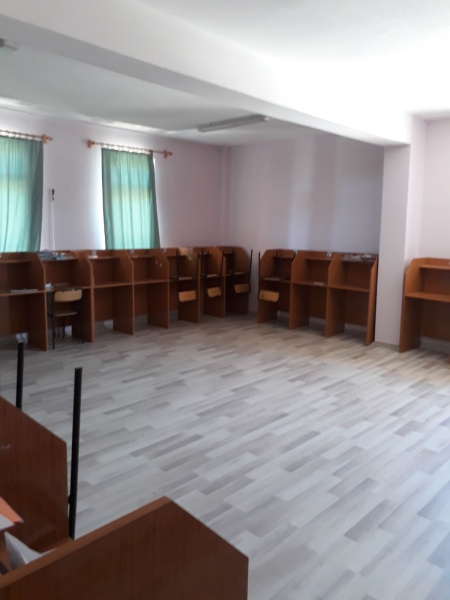 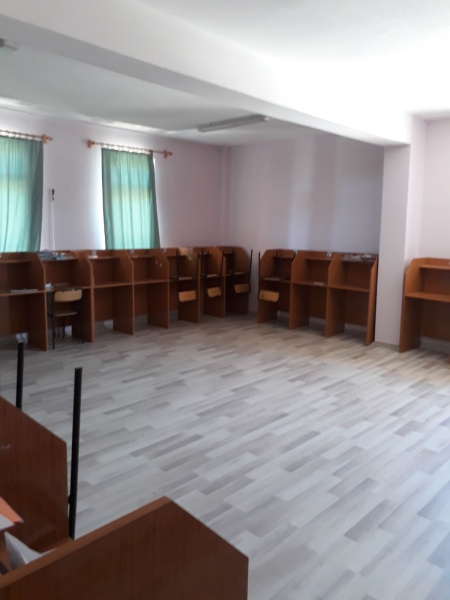 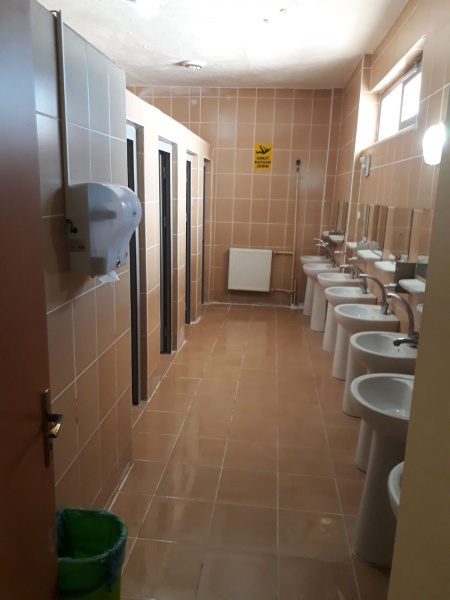 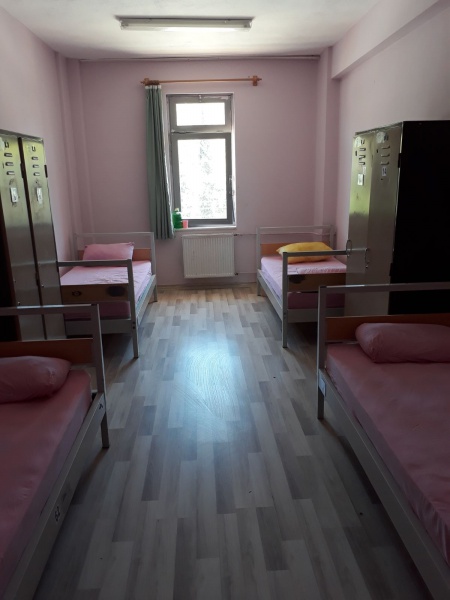 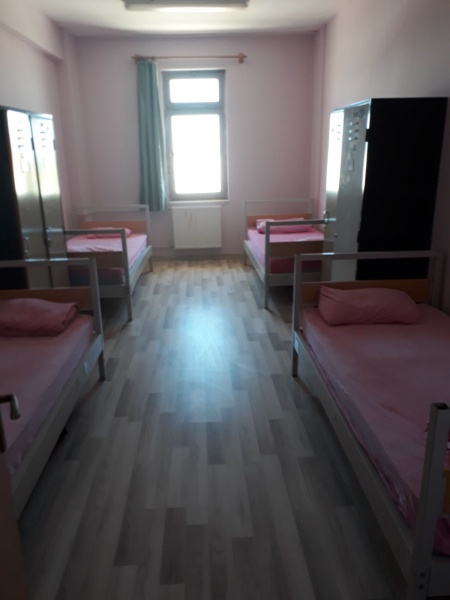 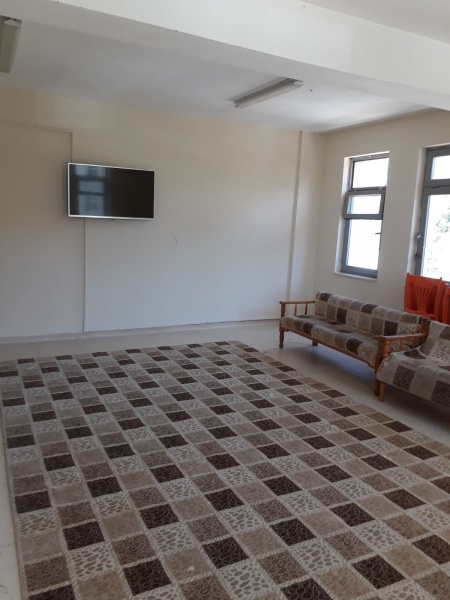 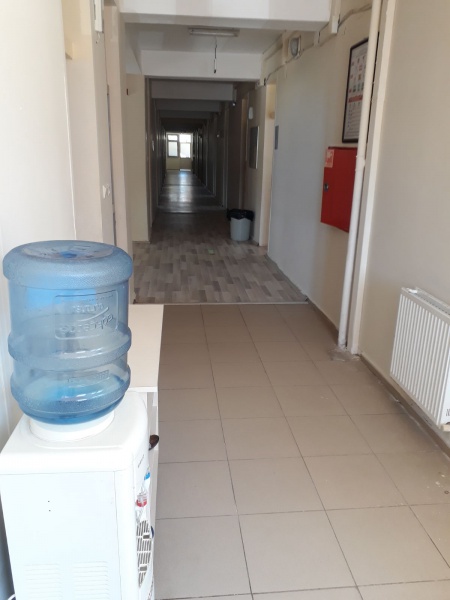 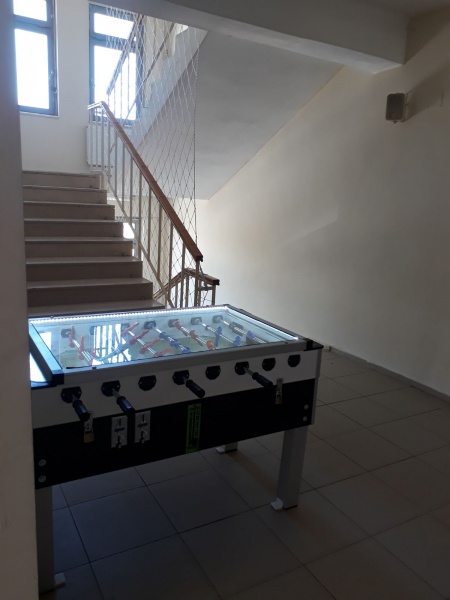 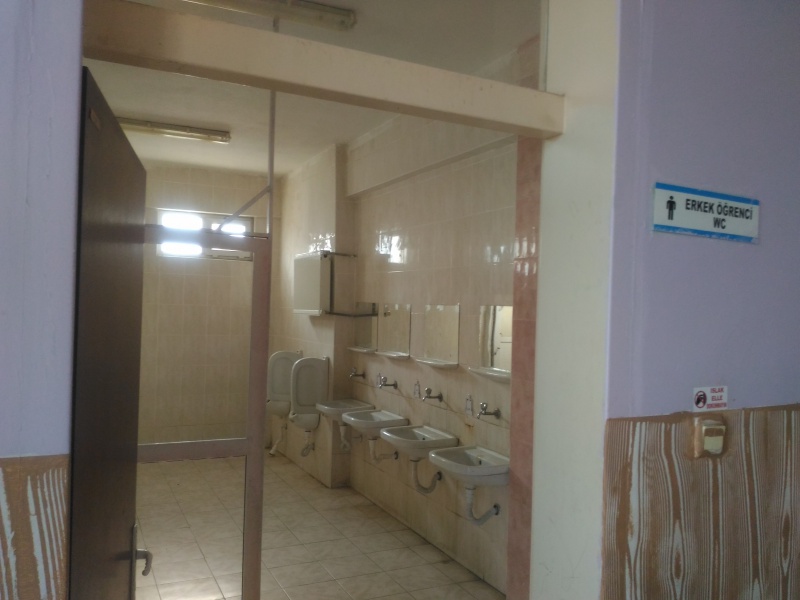 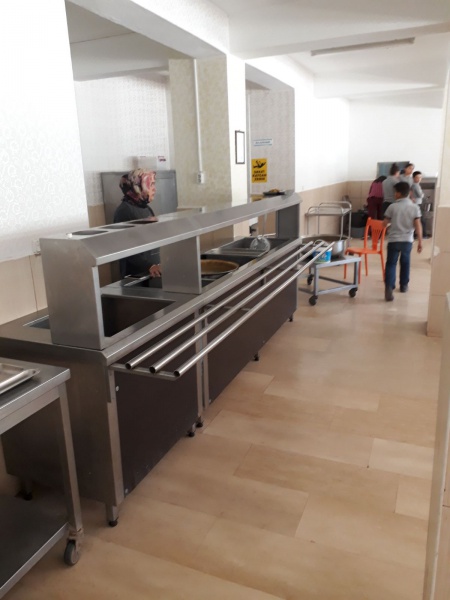 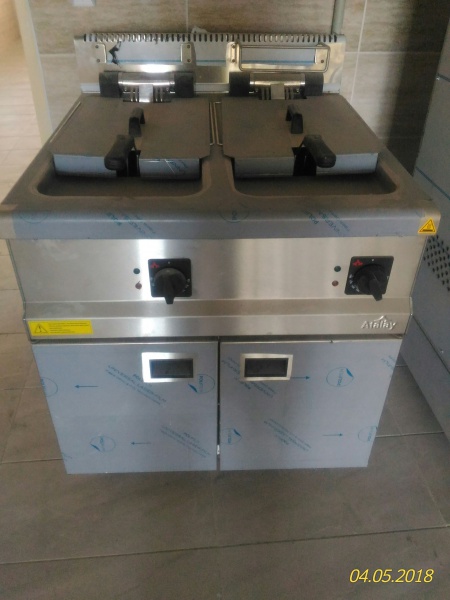 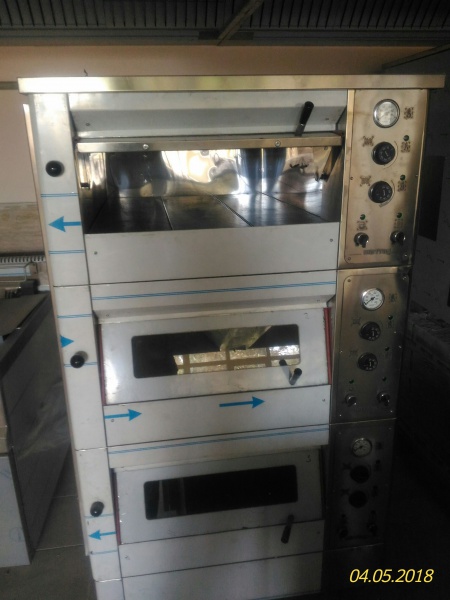 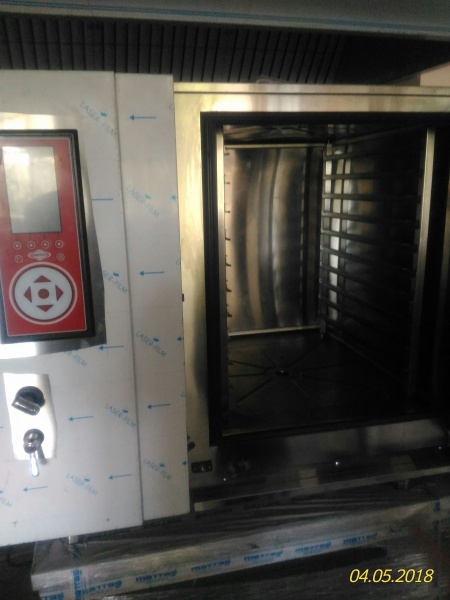 BAHÇE
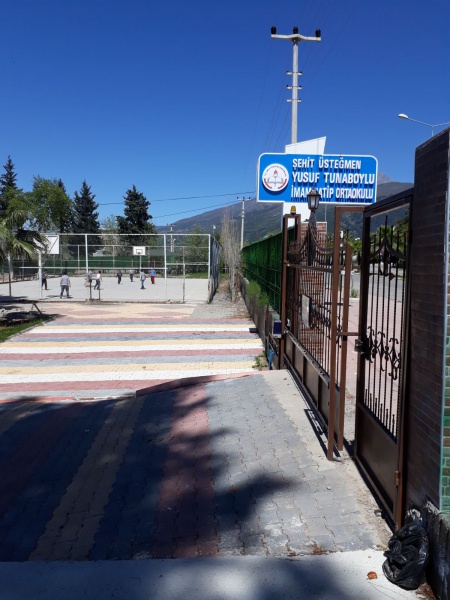 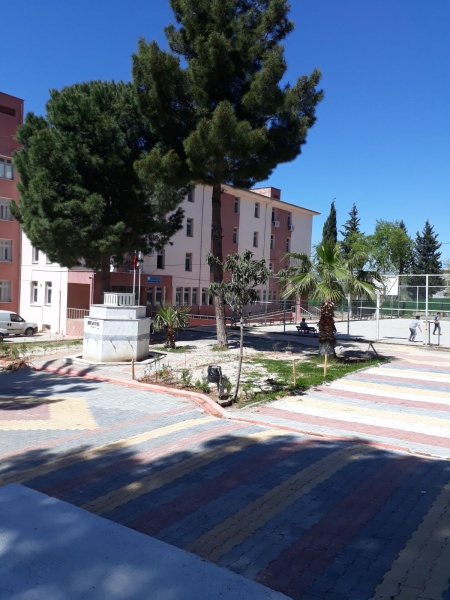 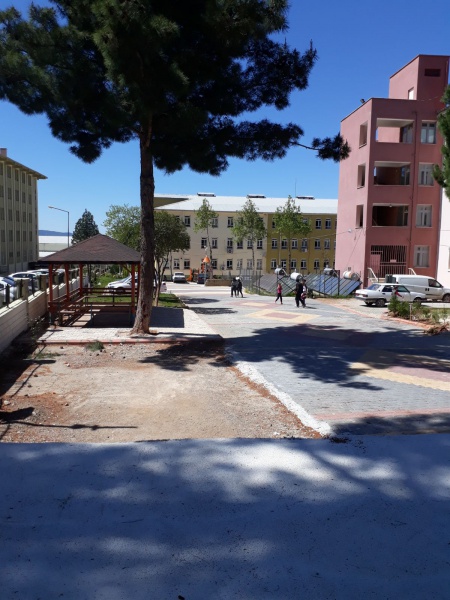 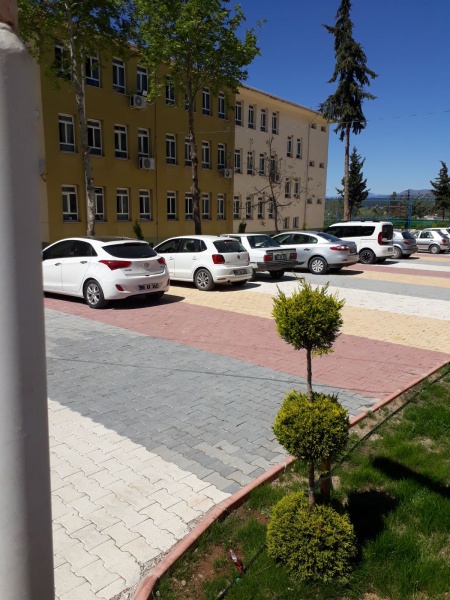 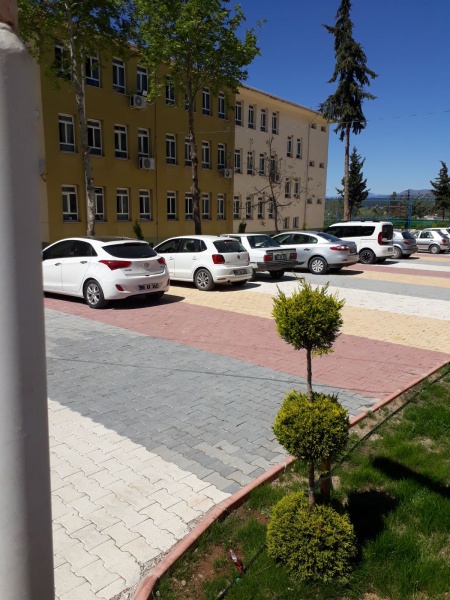 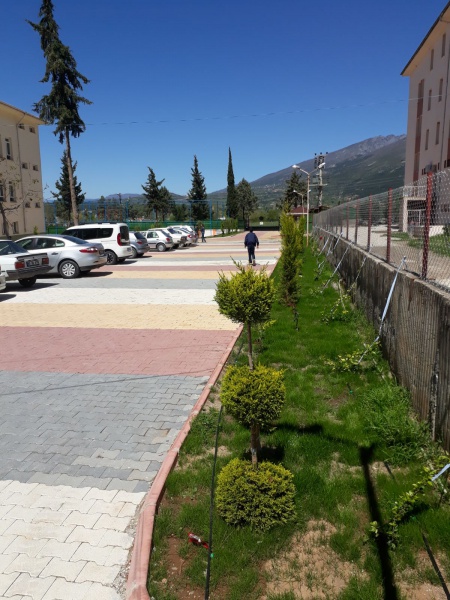 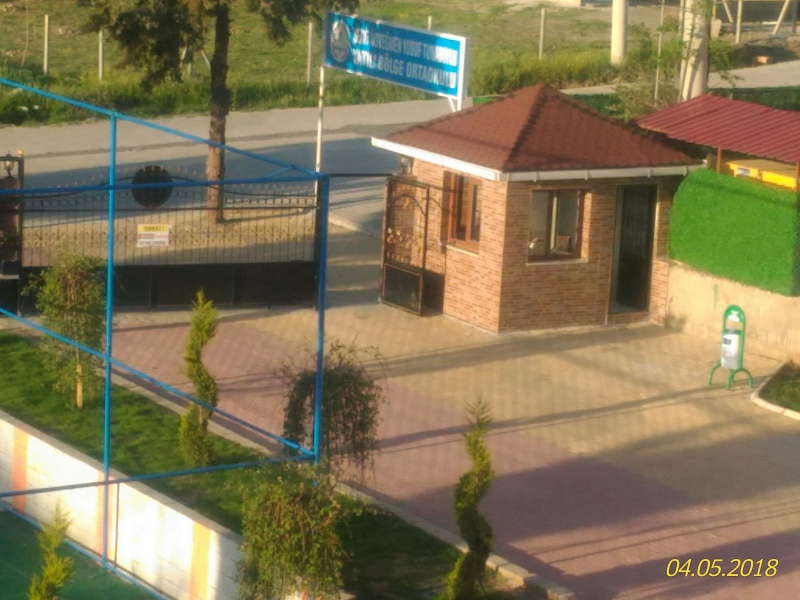 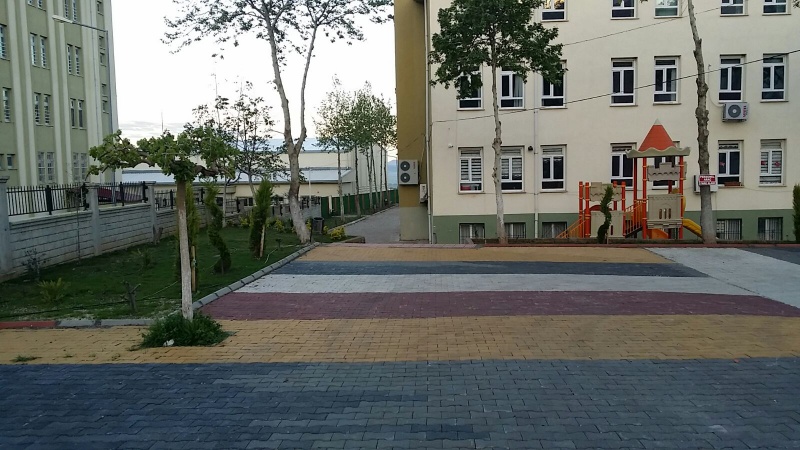 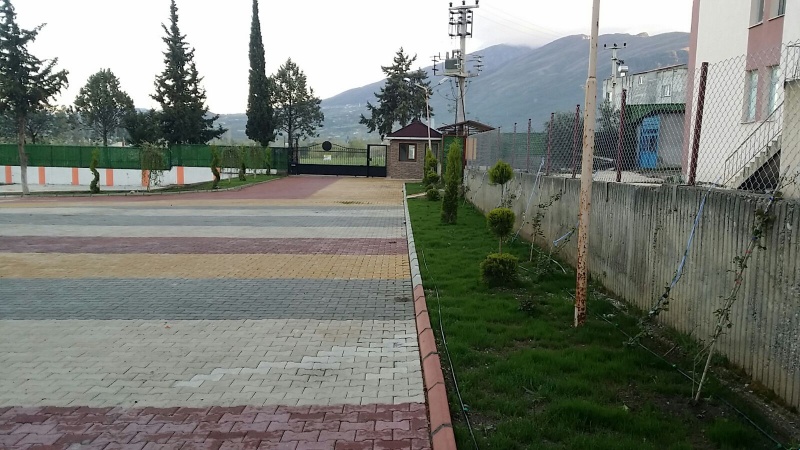 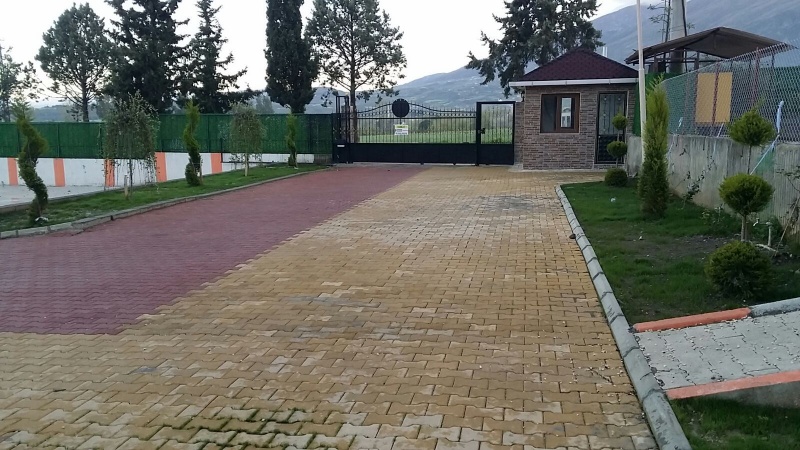 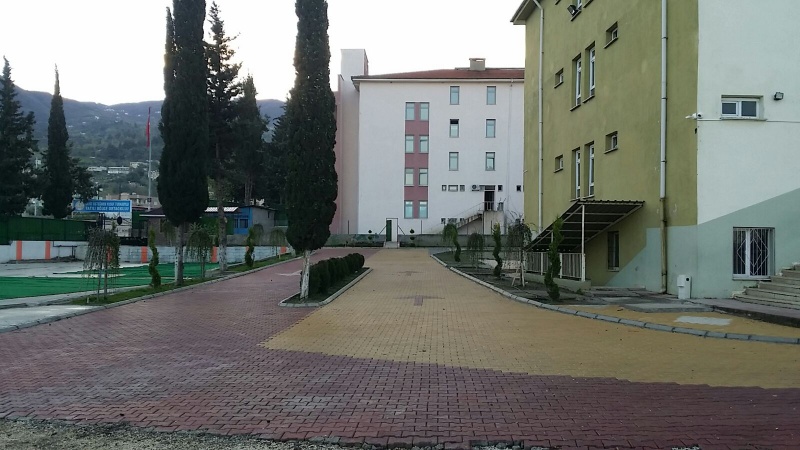 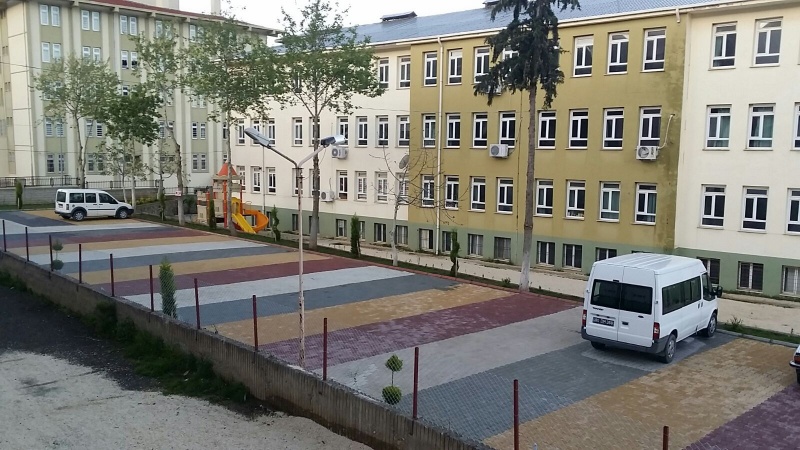 OKUL KORİDORLARI
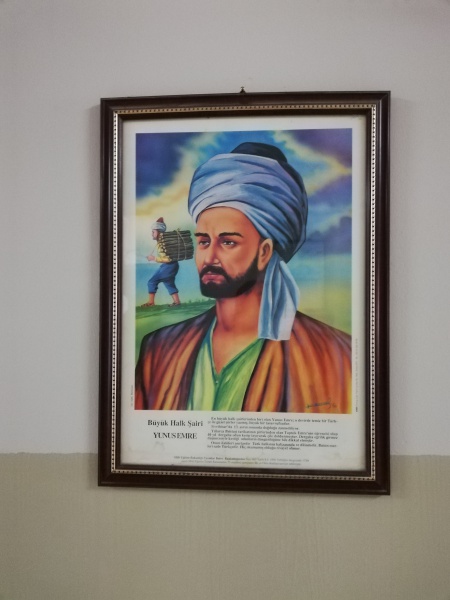 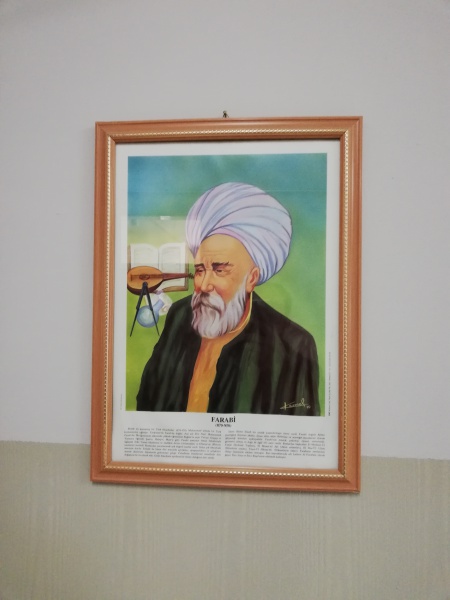 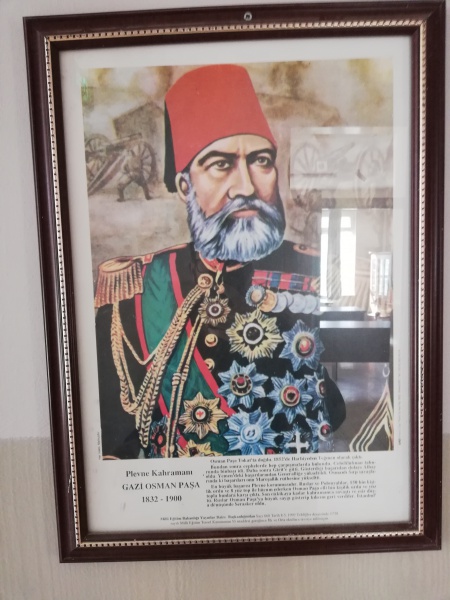 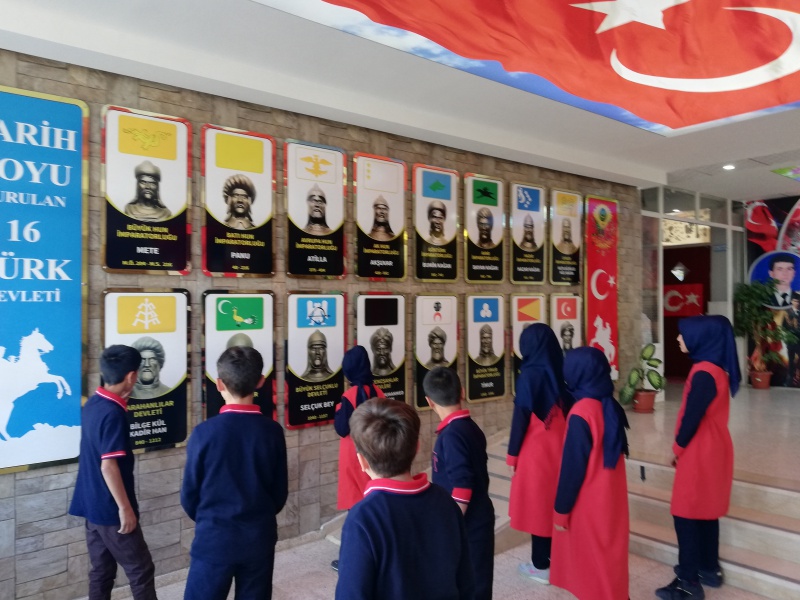 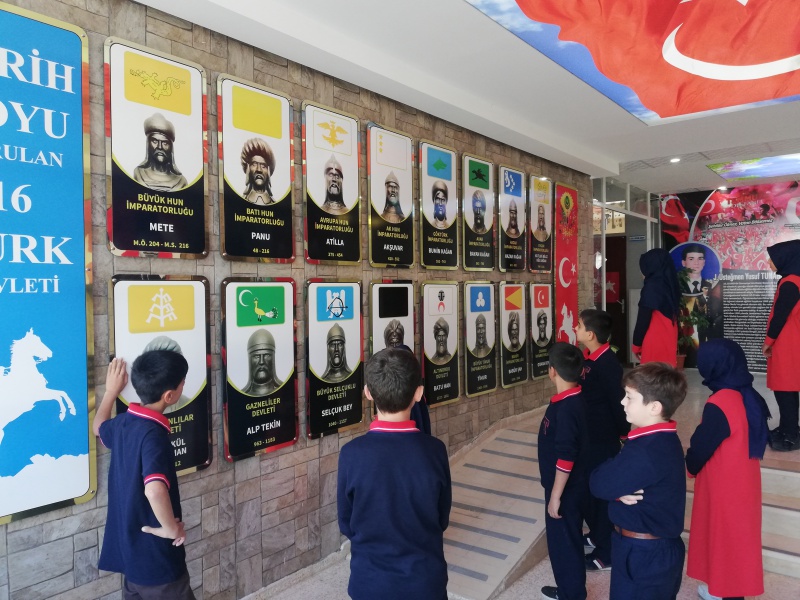 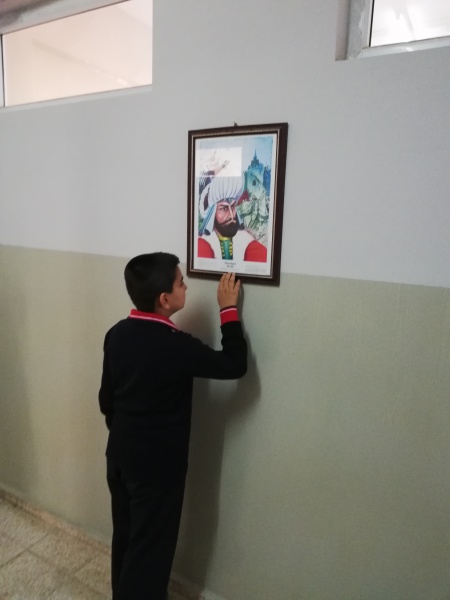 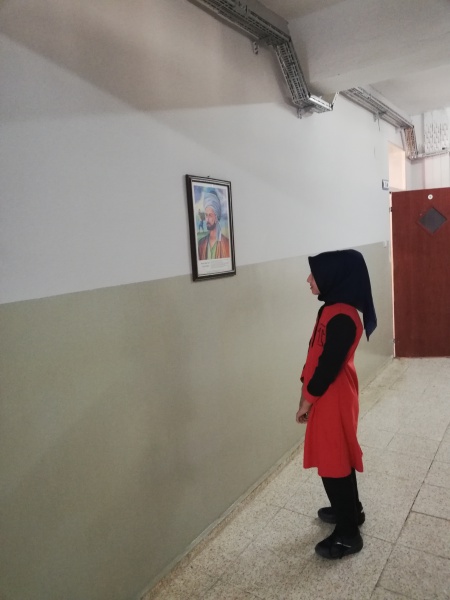 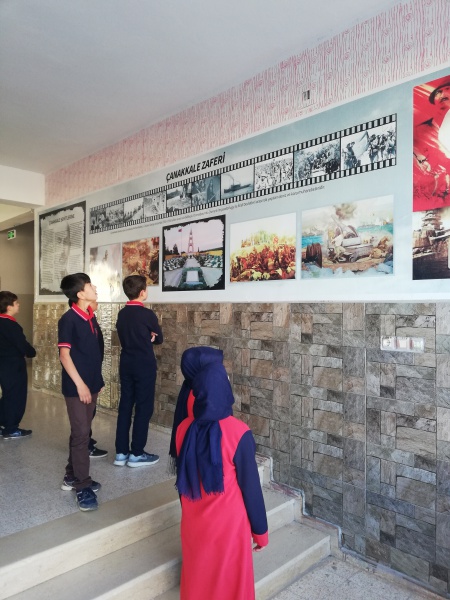 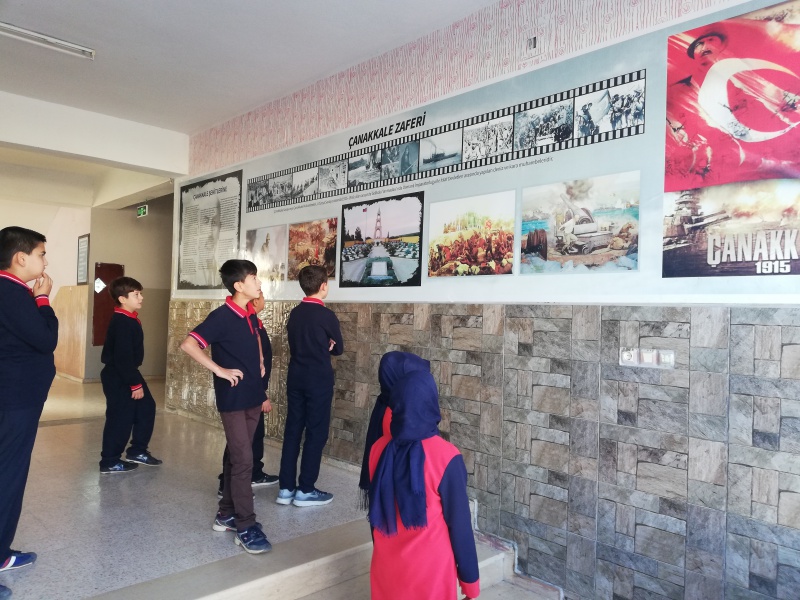 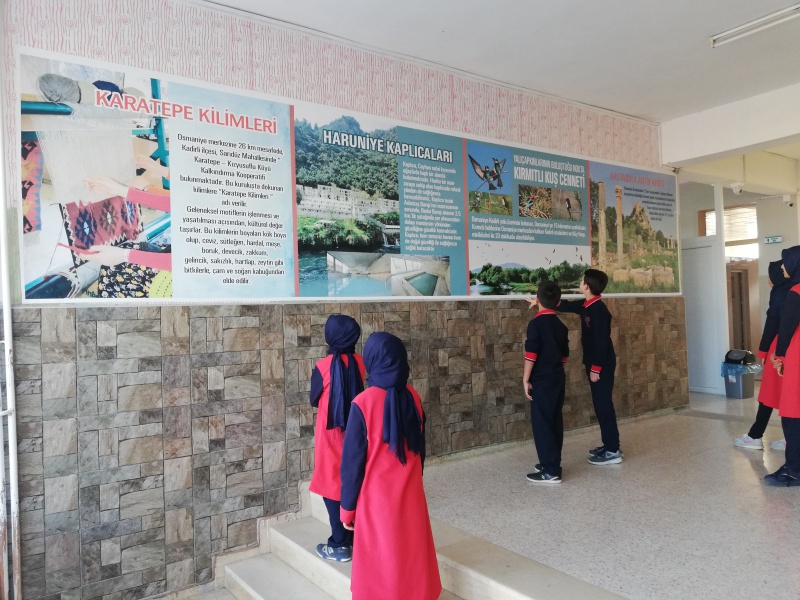 HALI SAHA
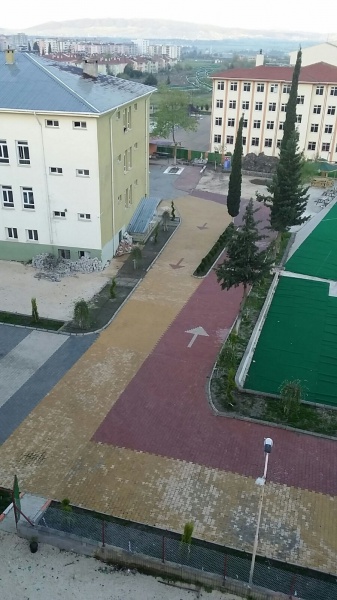 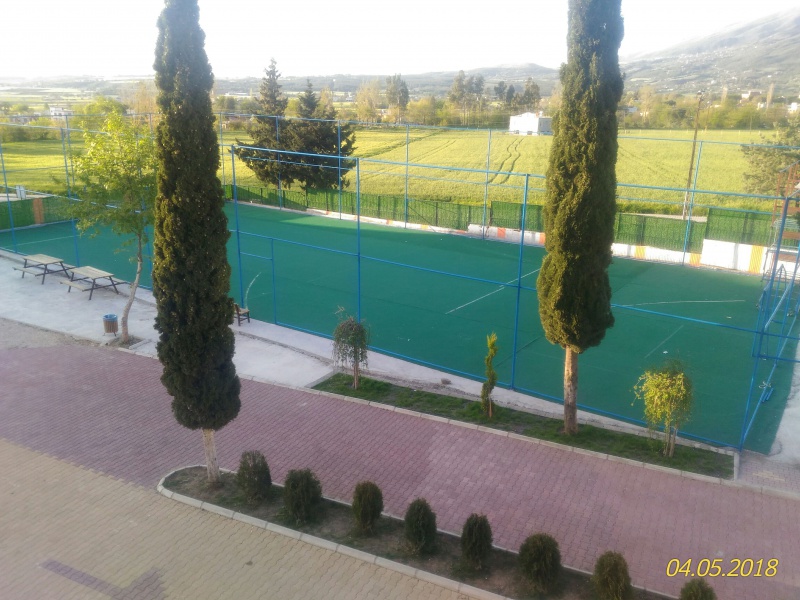 KAPALI SPOR SALONU
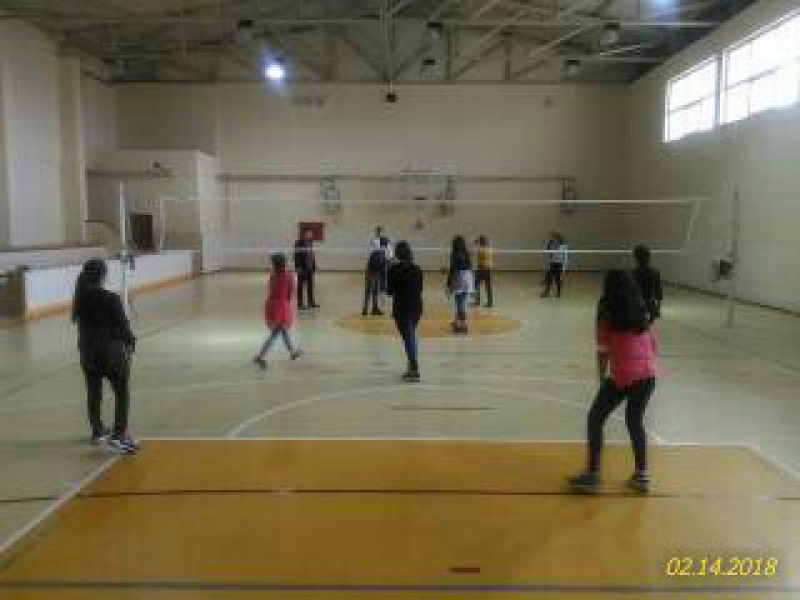 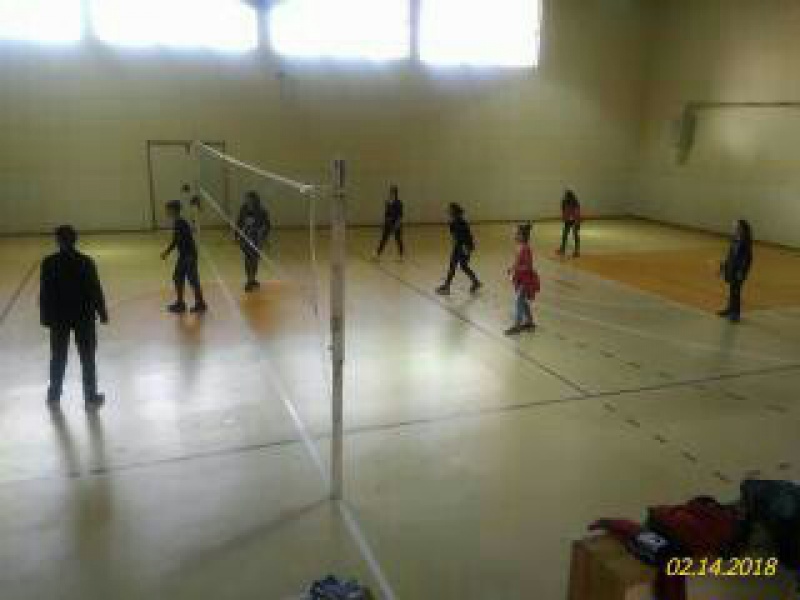